FUTSAL – Kop přímým nártem
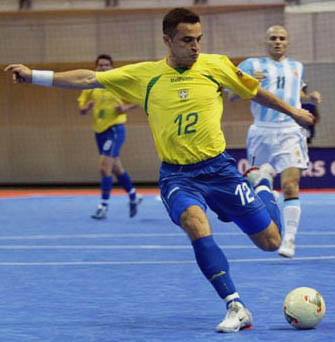 Ovčačík, Drásal – 22.11.2016
HISTORIE
1930 – Uruguay - Montevideo
Prostor v hale bez mantinelů
1965 – 1.MS Paraguay
FIFA
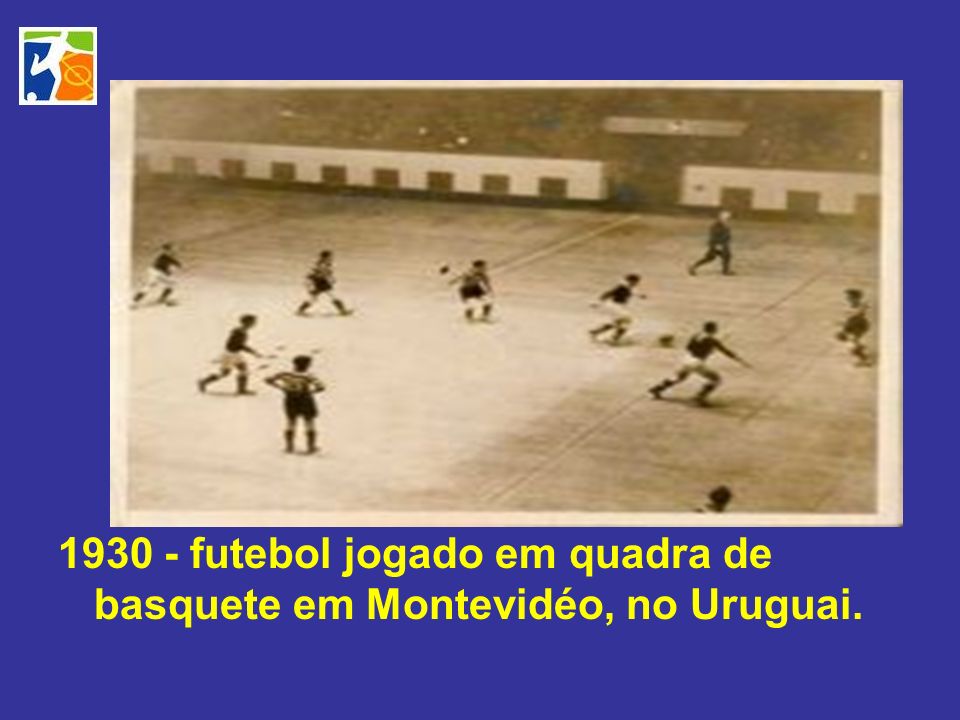 PRAVIDLA
Hala
Míč o velikosti  - 4
Počet hráčů 4+1
2×20 min
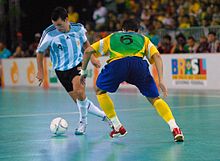 ZAPOJENÉ SVALY
Hamstringy
Čtyřhlavý stehenní sv.
Velký hýžďový sv.
Trojhlavý lýtkový sv.
Bedro-kyčlo-stehenní sv.
Břišní sv.
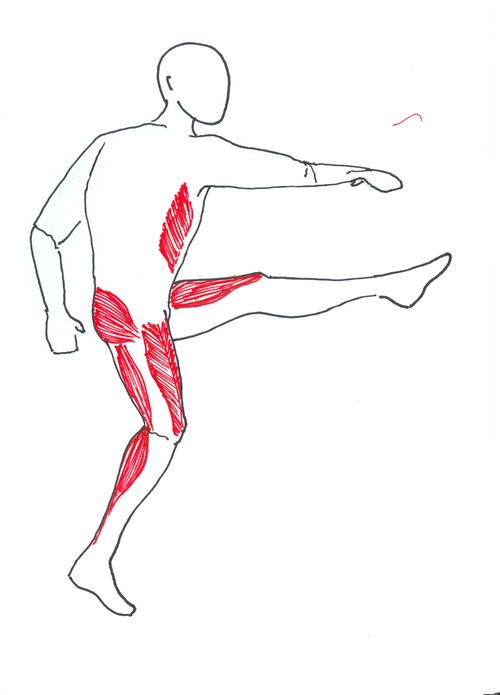 BIOMECHANIKA
Analýza pohybu
Působící síly
Pohyb těžiště
Obrázky, kinogramy, videa
ZRANĚNÍ
Natažené/natržené vazy (v koleni, kotníku)
Natažené/natržené svaly (hamstring, lýtkový sv, čtyřhlavý sv. stehnní)
Únavové zlomeniny (V.metatars)
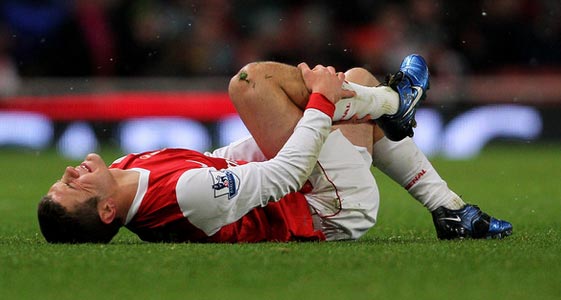 PREVENCE
Kompenzační cvičení
Statický, dynamický strečink
Správné posílení svalových partií
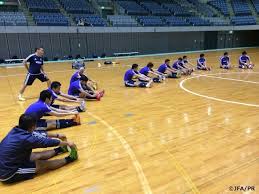 VIDEO
https://www.youtube.com/watch?v=EV4XAxnPTx8
DĚKUJEME ZA POZORNOST
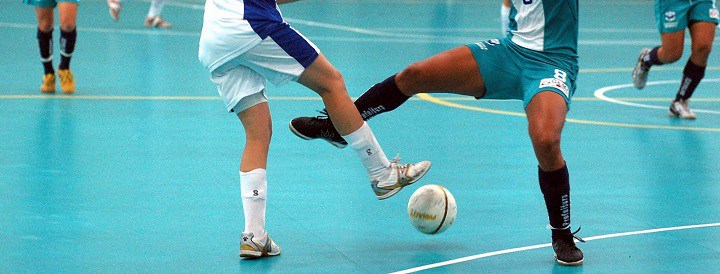